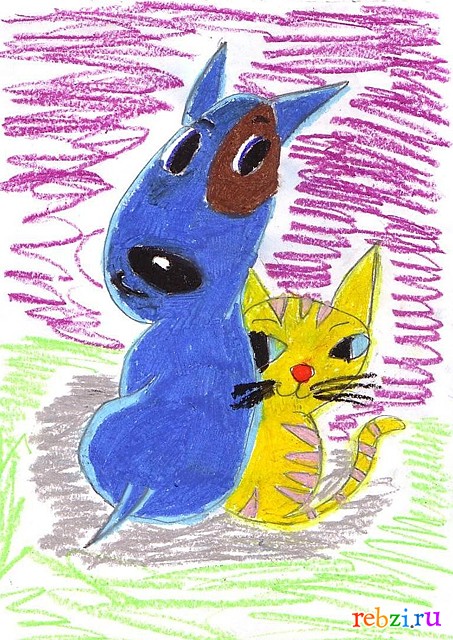 Соловьянова Татьяна Анатольена
учитель немецкого языка
 Муниципального бюджетного общеобразовательного учреждения
«Средняя общеобразовательное школа № 6»
г. Новомосковска, Тульской области
WIR MALEN
ПРЕЗЕНТАЦИЯ ПО ГРАММАТИКЕ
DIE TIERE
2014
СОДЕРЖАНИЕ
Слайды 3- 5 
    Грамматический материал по теме «Винительный падеж имен существительных»
   ВИНИТЕЛЬНЫЙ ПАДЕЖ  (AKKUSATIV)  
Слайды 6- 17
    Упражнение на отработку навыка использования грамматического материала при построении простого немецкого предложения  «Ich male…»   Слайд 6
ВИНИТЕЛЬНЫЙ ПАДЕЖ (AKKUSATIV)
МЫ РИСУЕМ 
КОГО?                                                    ЧТО?


WIR MALEN

WEN?                                                         WAS?
WIR MALENЖенский род                        EINE KATZE Средний род              EIN EICHHORCHENМужской род                          EINEN HUND
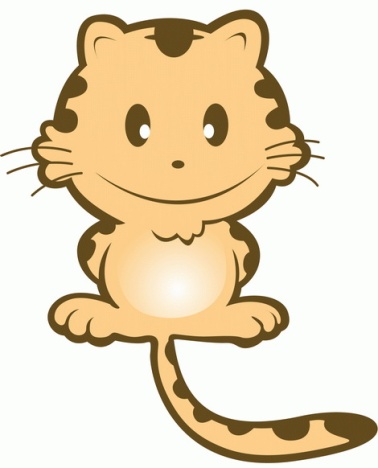 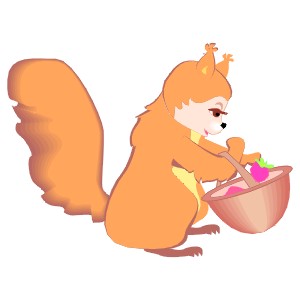 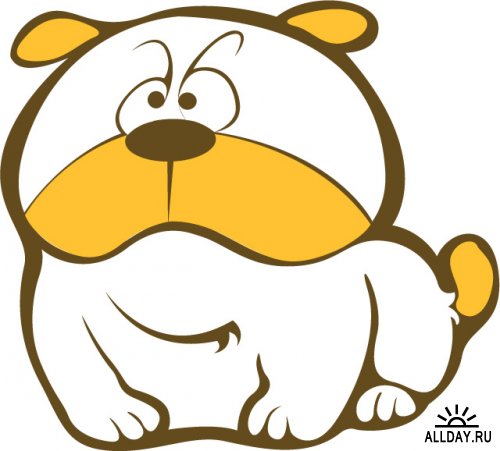 WIR MALEN
WER?
WEN?
WAS?
Женский род  DIE              DIE –(EINE) Средний род  DAS (EIN) Мужской род  DER (EIN)                                                  DEN (EINEN)СОДЕРЖАНИЕ
WAS?
Именительный падеж 
NOMINATIV
Винитель-ный падеж
AKKUSATIV
ICH  MALE EIN…







                  СОДЕРЖАНИЕ
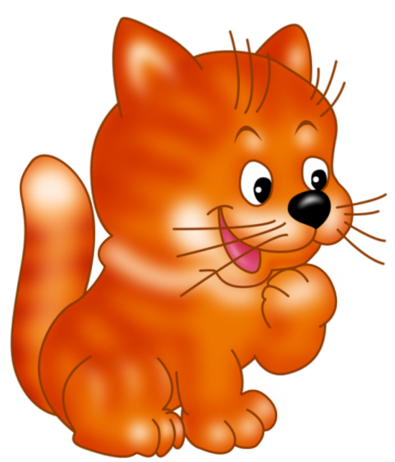 ICH  MALE EIN…
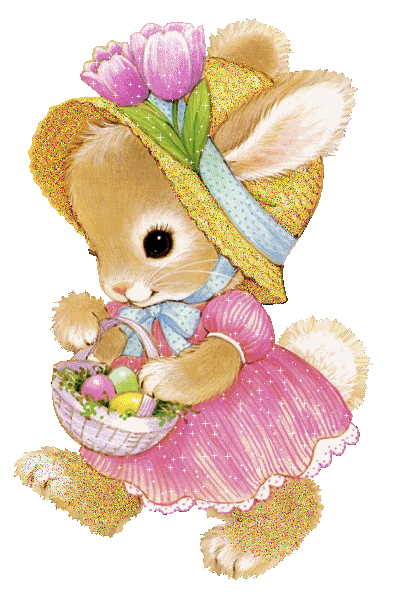 ICH  MALE EIN…
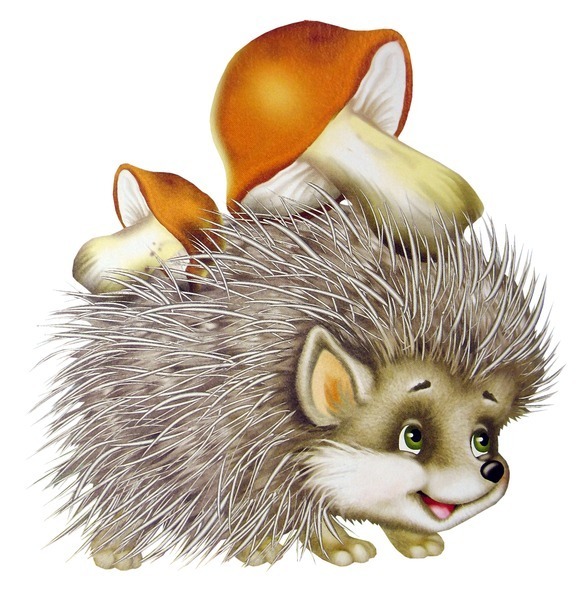 ICH  MALE EIN…
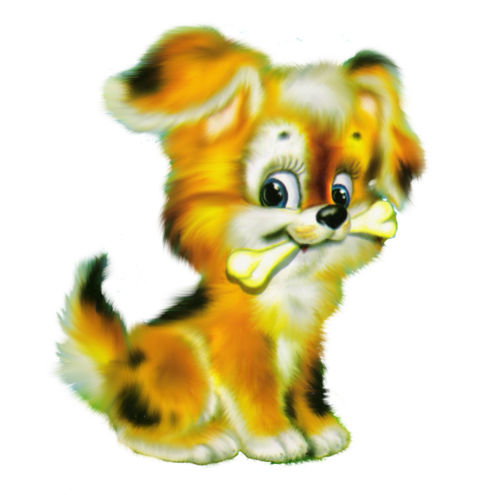 ICH  MALE EIN…
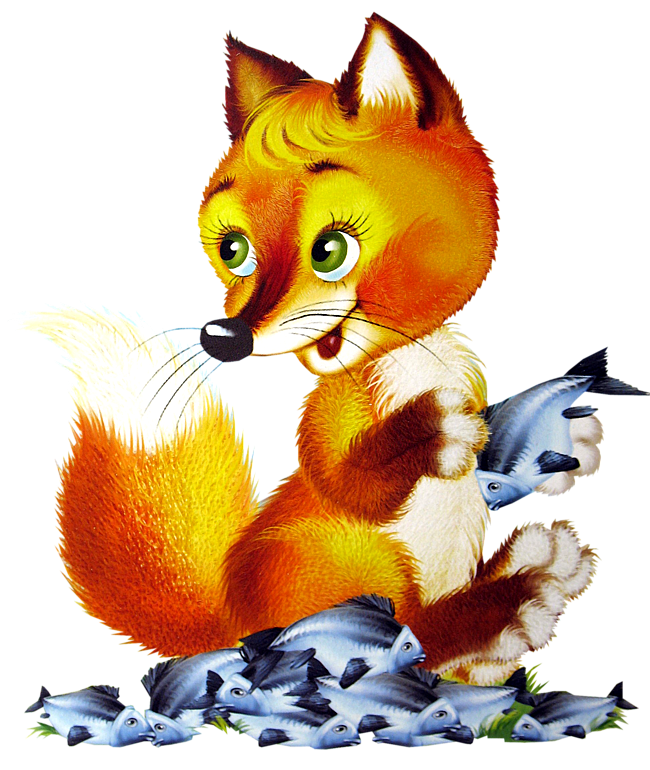 ICH  MALE EIN…
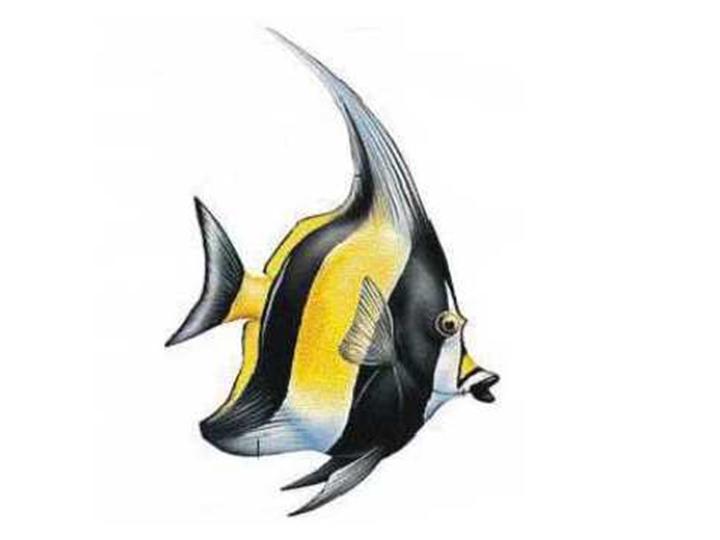 ICH  MALE EIN…
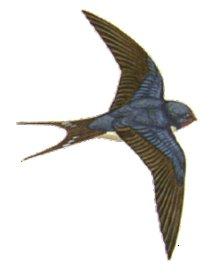 ICH  MALE EIN…
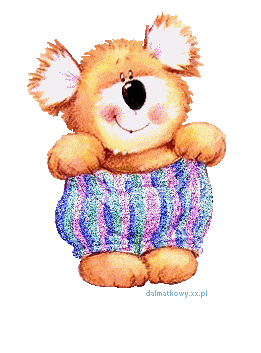 ICH  MALE EIN…
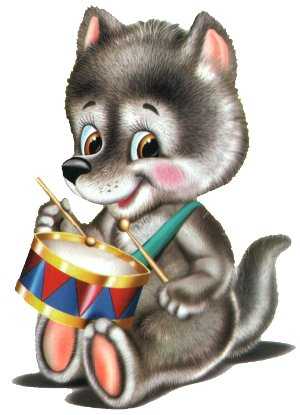 ICH  MALE EIN…
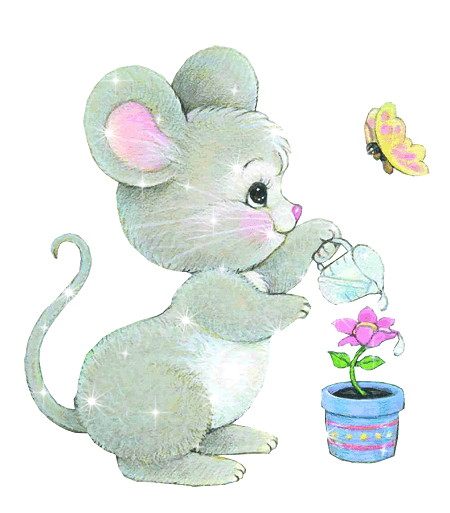 ICH  MALE EIN…
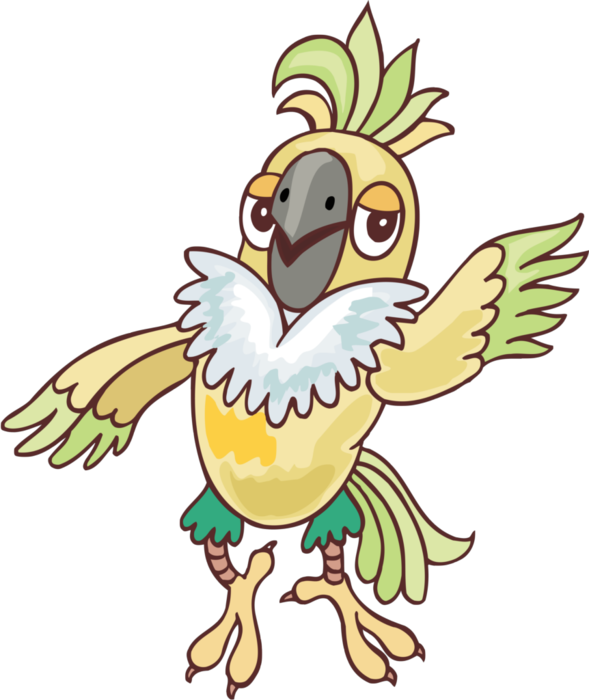 ICH  MALE EIN…







СОДЕРЖАНИЕ
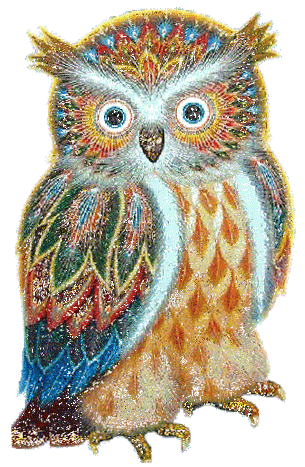